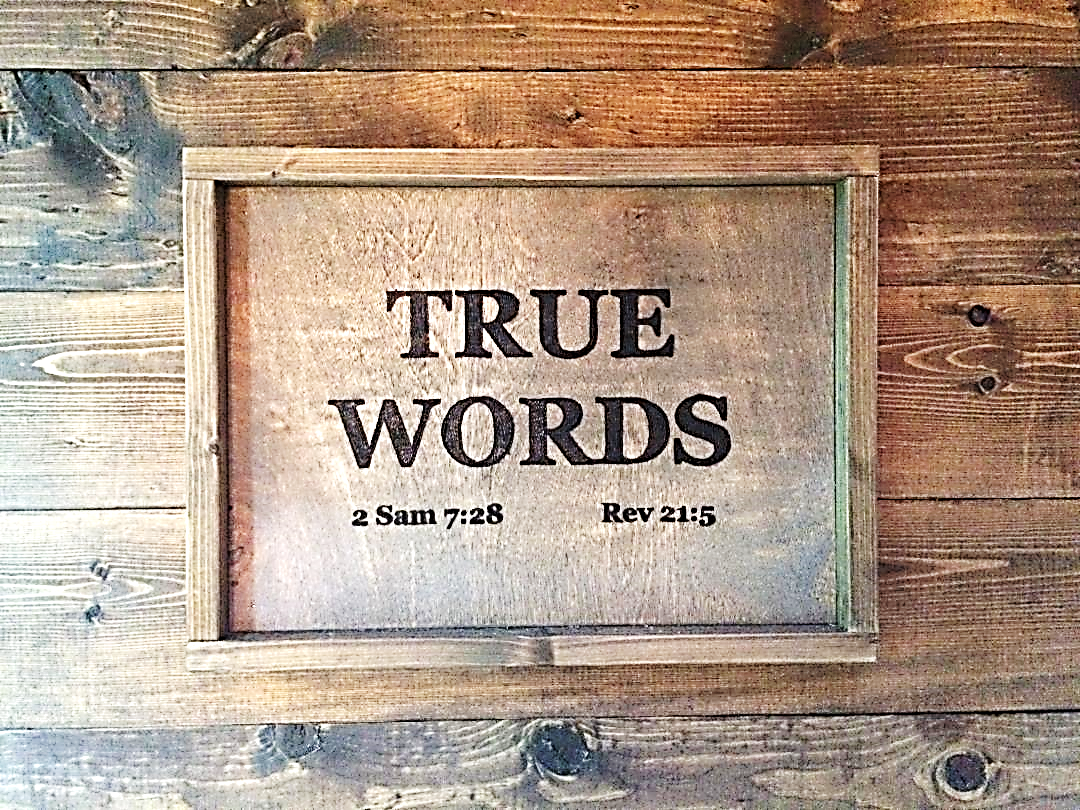 SERMON TITLE
Jonah Chapter 3
Jonah 3:1-2   And the word of the LORD came unto Jonah the second time, saying,  2 Arise, go unto Nineveh, that great city, and preach unto it the preaching that I bid thee.
True Words Christian Church
Jonah 1:1-2   Now the word of the LORD came unto Jonah the son of Amittai, saying,  2 Arise, go to Nineveh, that great city, and cry against it; for their wickedness is come up before me.
True Words Christian Church
Deuteronomy 22:5   The woman shall not wear that which pertaineth unto a man, neither shall a man put on a woman's garment: for all that do so are abomination unto the LORD thy God.
True Words Christian Church
Titus 1:2   In hope of eternal life, which God, that cannot lie, promised before the world began;
True Words Christian Church
Hebrews 6:18   That by two immutable things, in which it was impossible for God to lie, we might have a strong consolation, who have fled for refuge to lay hold upon the hope set before us:
True Words Christian Church
Luke 17:2   It were better for him that a millstone were hanged about his neck, and he cast into the sea, than that he should offend one of these little ones.
True Words Christian Church
1 Kings 14:24   And there were also sodomites in the land: and they did according to all the abominations of the nations which the LORD cast out before the children of Israel.
True Words Christian Church
Deuteronomy 23:17   There shall be no whore of the daughters of Israel, nor a sodomite of the sons of Israel.
True Words Christian Church
Jeremiah 1:16-17   And I will utter my judgments against them touching all their wickedness, who have forsaken me, and have burned incense unto other gods, and worshipped the works of their own hands.  17 Thou therefore gird up thy loins, and arise, and speak unto them all that I command thee: be not dismayed at their faces, lest I confound thee before them.
True Words Christian Church
Jeremiah 1:18-19   For, behold, I have made thee this day a defenced city, and an iron pillar, and brasen walls against the whole land, against the kings of Judah, against the princes thereof, against the priests thereof, and against the people of the land.  19 And they shall fight against thee; but they shall not prevail against thee; for I am with thee, saith the LORD, to deliver thee.
True Words Christian Church
Jonah 3:3   So Jonah arose, and went unto Nineveh, according to the word of the LORD. Now Nineveh was an exceeding great city of three days' journey.
True Words Christian Church
Jonah 3:4   And Jonah began to enter into the city a day's journey, and he cried, and said, Yet forty days, and Nineveh shall be overthrown.
True Words Christian Church
Jonah 3:5   So the people of Nineveh believed God, and proclaimed a fast, and put on sackcloth, from the greatest of them even to the least of them.
True Words Christian Church
Matthew 12:39-40   But he answered and said unto them, An evil and adulterous generation seeketh after a sign; and there shall no sign be given to it, but the sign of the prophet Jonas:  40 For as Jonas was three days and three nights in the whale's belly; so shall the Son of man be three days and three nights in the heart of the earth.
True Words Christian Church
Matthew 12:41   The men of Nineveh shall rise in judgment with this generation, and shall condemn it: because they repented at the preaching of Jonas; and, behold, a greater than Jonas is here.
True Words Christian Church
1 Corinthians 1:21-24   For after that in the wisdom of God the world by wisdom knew not God, it pleased God by the foolishness of preaching to save them that believe.  22 For the Jews require a sign, and the Greeks seek after wisdom:  23 But we preach Christ crucified, unto the Jews a stumblingblock, and unto the Greeks foolishness;  24 But unto them which are called, both Jews and Greeks, Christ the power of God, and the wisdom of God.
True Words Christian Church
Jonah 3:6   For word came unto the king of Nineveh, and he arose from his throne, and he laid his robe from him, and covered him with sackcloth, and sat in ashes.
True Words Christian Church
Psalm 2:10-12   Be wise now therefore, O ye kings: be instructed, ye judges of the earth.  11 Serve the LORD with fear, and rejoice with trembling.  12 Kiss the Son, lest he be angry, and ye perish from the way, when his wrath is kindled but a little. Blessed are all they that put their trust in him.
True Words Christian Church
Jonah 3:7   And he caused it to be proclaimed and published through Nineveh by the decree of the king and his nobles, saying, Let neither man nor beast, herd nor flock, taste any thing: let them not feed, nor drink water:
True Words Christian Church
Jonah 3:8   But let man and beast be covered with sackcloth, and cry mightily unto God: yea, let them turn every one from his evil way, and from the violence that is in their hands.
True Words Christian Church
Nahum 1:1-3   The burden of Nineveh. The book of the vision of Nahum the Elkoshite.  2 God is jealous, and the LORD revengeth; the LORD revengeth, and is furious; the LORD will take vengeance on his adversaries, and he reserveth wrath for his enemies.  3 The LORD is slow to anger, and great in power, and will not at all acquit the wicked: the LORD hath his way in the whirlwind and in the storm, and the clouds are the dust of his feet.
True Words Christian Church
Nahum 1:4-6   He rebuketh the sea, and maketh it dry, and drieth up all the rivers: Bashan languisheth, and Carmel, and the flower of Lebanon languisheth.  5 The mountains quake at him, and the hills melt, and the earth is burned at his presence, yea, the world, and all that dwell therein.  6 Who can stand before his indignation? and who can abide in the fierceness of his anger? his fury is poured out like fire, and the rocks are thrown down by him.
True Words Christian Church
Nahum 1:7-8   The LORD is good, a strong hold in the day of trouble; and he knoweth them that trust in him.  8 But with an overrunning flood he will make an utter end of the place thereof, and darkness shall pursue his enemies.
True Words Christian Church
Nahum 1:9-11   What do ye imagine against the LORD? he will make an utter end: affliction shall not rise up the second time.  10 For while they be folden together as thorns, and while they are drunken as drunkards, they shall be devoured as stubble fully dry.  11 There is one come out of thee, that imagineth evil against the LORD, a wicked counseller.
True Words Christian Church
Nahum 1:12-13   Thus saith the LORD; Though they be quiet, and likewise many, yet thus shall they be cut down, when he shall pass through. Though I have afflicted thee, I will afflict thee no more.  13 For now will I break his yoke from off thee, and will burst thy bonds in sunder.
True Words Christian Church
Nahum 1:14-15   And the LORD hath given a commandment concerning thee, that no more of thy name be sown: out of the house of thy gods will I cut off the graven image and the molten image: I will make thy grave; for thou art vile.  15 Behold upon the mountains the feet of him that bringeth good tidings, that publisheth peace! O Judah, keep thy solemn feasts, perform thy vows: for the wicked shall no more pass through thee; he is utterly cut off.
True Words Christian Church
Psalm 51:7-10   Purge me with hyssop, and I shall be clean: wash me, and I shall be whiter than snow.  8 Make me to hear joy and gladness; that the bones which thou hast broken may rejoice.  9 Hide thy face from my sins, and blot out all mine iniquities.  10 Create in me a clean heart, O God; and renew a right spirit within me.
True Words Christian Church
Psalm 51:11-13   Cast me not away from thy presence; and take not thy holy spirit from me.  12 Restore unto me the joy of thy salvation; and uphold me with thy free spirit.  13 Then will I teach transgressors thy ways; and sinners shall be converted unto thee.
True Words Christian Church
Jonah 3:9   Who can tell if God will turn and repent, and turn away from his fierce anger, that we perish not?
True Words Christian Church
Jonah 3:10   And God saw their works, that they turned from their evil way; and God repented of the evil, that he had said that he would do unto them; and he did it not.
True Words Christian Church
Ephesians 2:8-9   For by grace are ye saved through faith; and that not of yourselves: it is the gift of God:  9 Not of works, lest any man should boast.
True Words Christian Church
Jonah 3:10   And God saw their works, that they turned from their evil way; and God repented of the evil, that he had said that he would do unto them; and he did it not.
True Words Christian Church